Precious metals performance since 1995
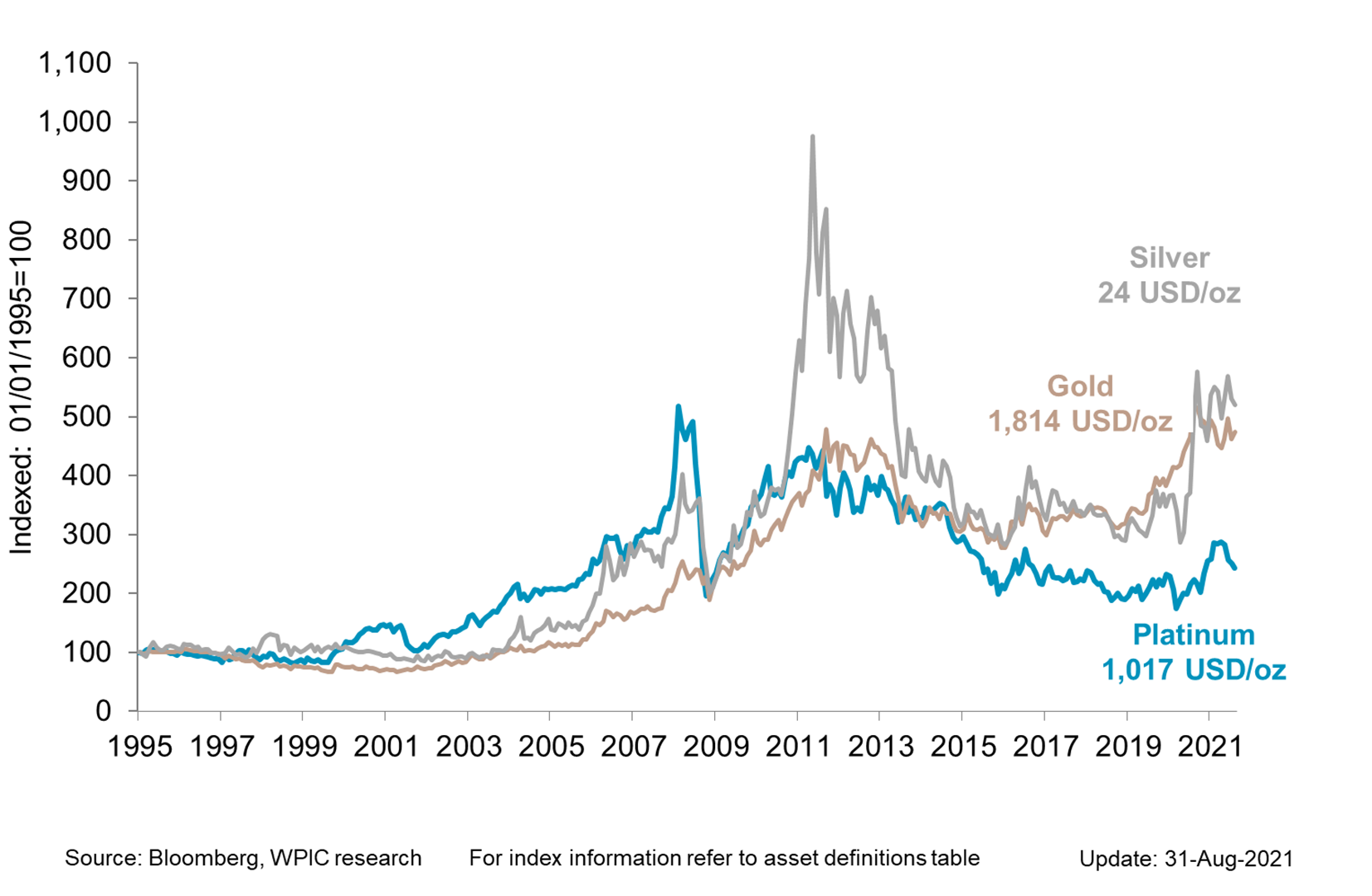 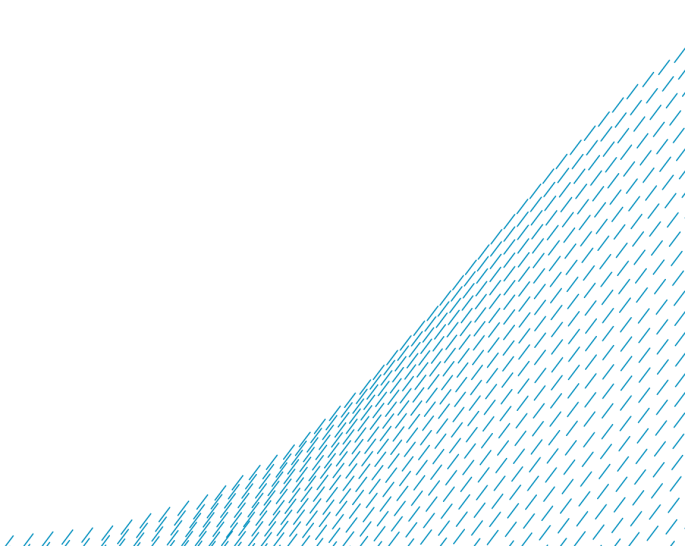 Investment Research Charts